5 Steps for a Successful Retirement Plan Enrollment
Presenter NameMonth XX, Year
Confidential – for MetLife internal use only
Helping you make the process of enrolling employees as easy as possible for you and your employees.
Confidential – for MetLife internal use only
[Speaker Notes: Reducing the stress of enrolling your employees in your employer-sponsored retirement plan begins with planning and organization. 
We have simplified the process for you with a few tools and advanced planning. 
Like so many tasks, it’s all in the prep. Here are five steps to a stress-free enrollment.]
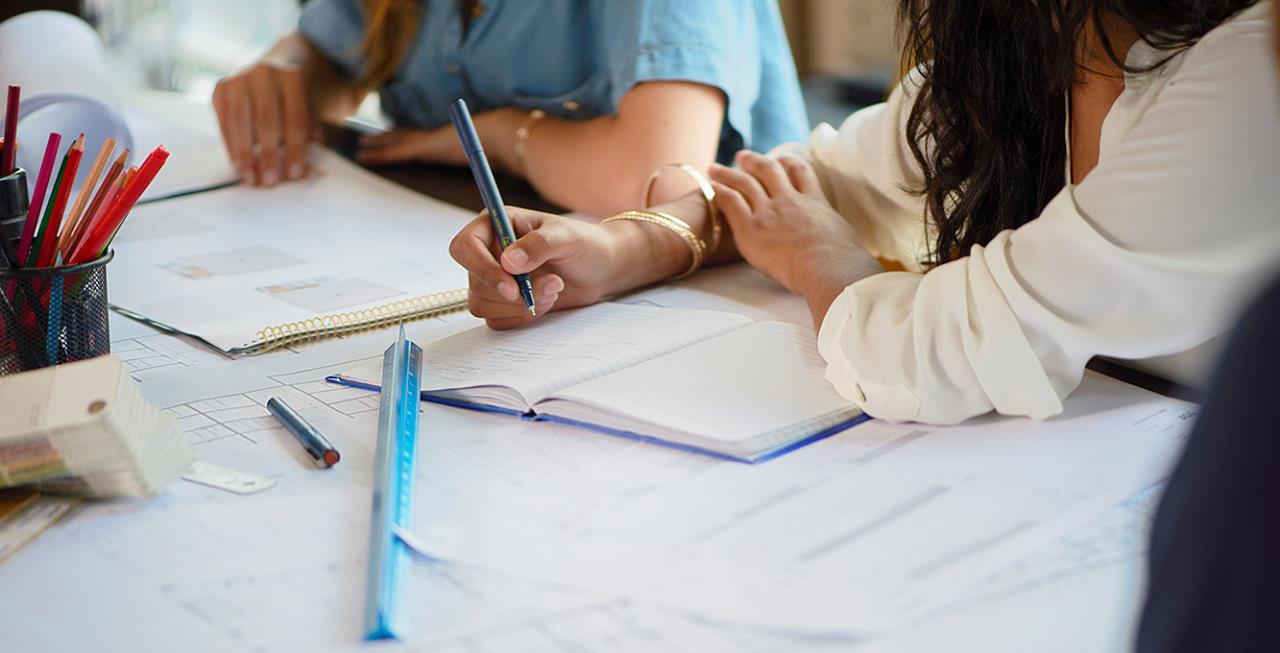 Step 1
Set a reminder for employee’s eligibility date
Confidential – for MetLife internal use only
[Speaker Notes: Set a reminder in your calendar to prompt you when an employee becomes eligible for the plan.]
Communicate early and often
Up to a month before an employee is eligible to enroll, start notifications that enrollment is coming
3 weeks prior
2 weeks prior
When Eligible
Visit metlife.com/planresources to access materials
Watch video
Include content in your employee newsletter and social media
Hang posters and handout flyers:
Poster
Flyer #1
Flyer #2
Send emails to eligible employees:
EnrollNow email
EnrollNow video email
Confidential – for MetLife internal use only
[Speaker Notes: Up to a month before an employee is eligible to enroll in their employer-sponsored retirement plan — start notifications that enrollment is coming. 
Use signage, flyers, email and any other communication methods employees are likely to see and read. 
Send reminders weekly to keep enrollment top of mind for employees.]
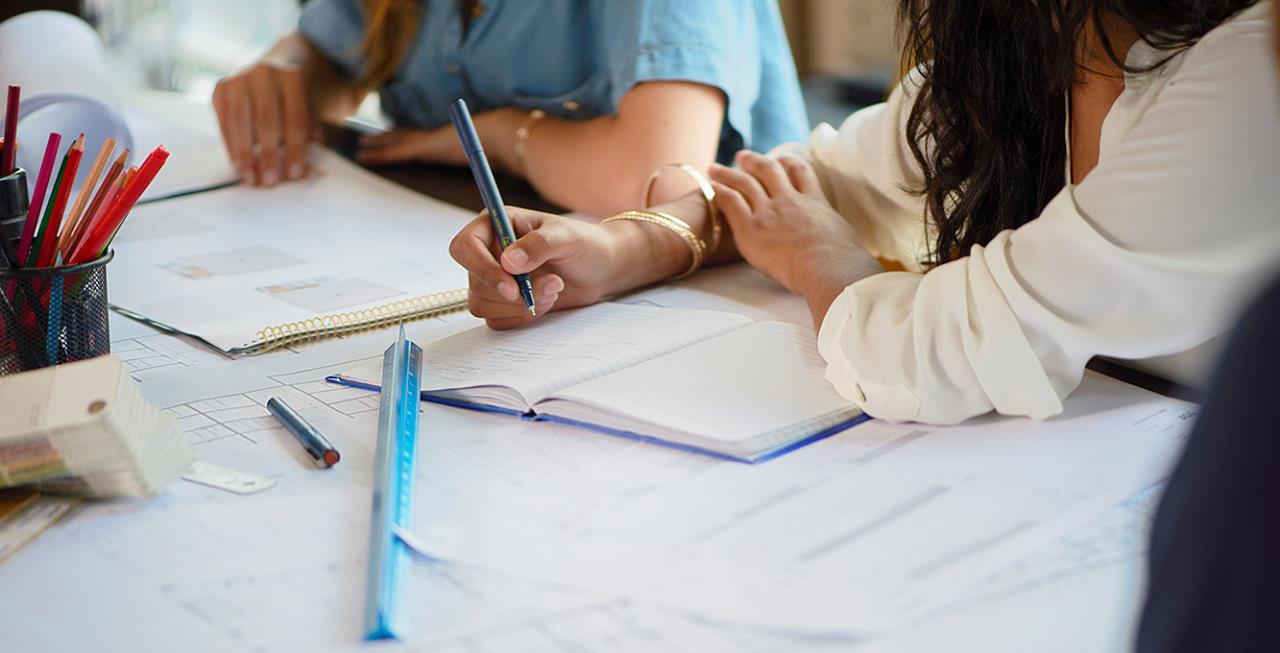 Step 2
Encourage participation by providing your eligible employees with education and enrollment tools and resources
Confidential – for MetLife internal use only
[Speaker Notes: Make your eligible employees aware that you offer an employer-sponsored retirement plan and of the benefits of participating in the plan.]
Enrollment Tools and Resources
Access tools and resources to help you inspire your eligible employees to enroll online:
metlife.com/planresources
Retirement Plan Education
EnrollNow Education
EnrollNow
Show your employees why they should participate and help them make more informed choices:
What is a 403(b)?
Website
Video
10 Reasons to Contribute
Why MetLife?
Show your employees how easy it is to enroll online:
Email
Video
Flyer
Poster
Brochure
Have your employees enroll online today:
EnrollNow
Confidential – for MetLife internal use only
[Speaker Notes: We’ve made it easy for you to educate and engage your employees with access to digital and print materials that will encourage your employees to enroll in their employer-sponsored retirement plan. 
You can access resources to help you inspire your employees to enroll online at: meltife.com/planresources
Download the Enrollment guide brochure and email it to your employees. It contains links to enrollment education and instructions on how to join your plan online.

EnrollNow - It’s easy, secure and enrolls your employees faster while taking up less of your time.

EnrollNow will:
Reduce the complexities of paper enrollment
Speed up processing time
Prevent errors, and
Enroll eligible employees quickly and conveniently]
Be Sure to Bookmark these websites!
Plan Resources
metlife.com/planresources
EnrollNow
metlife.com/enrollnow
Retire Ready
metlife.com/retireready
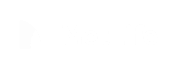 [Speaker Notes: Tips, tools and resources you need as a Plan Administrator.]
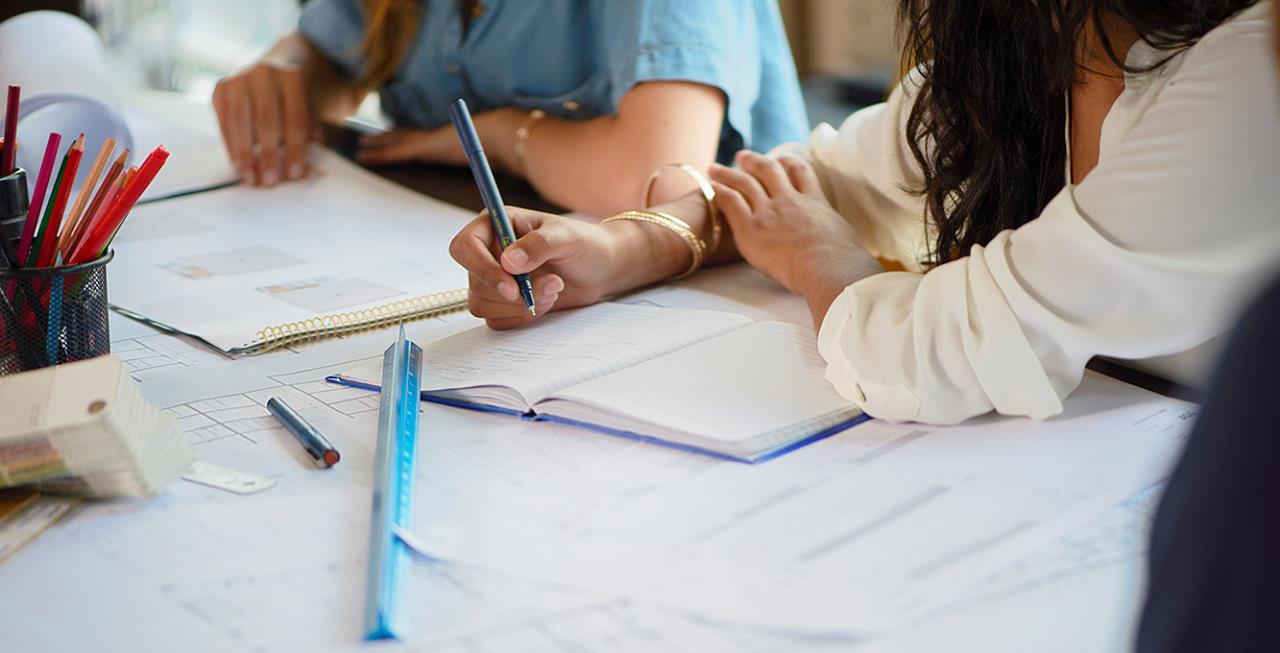 Step 3
Collect completed Salary Deferral Forms from employees who enrolled online and initiate payroll process.
Confidential – for MetLife internal use only
[Speaker Notes: Review for accuracy and give copies to payroll to begin employee payroll deductions.]
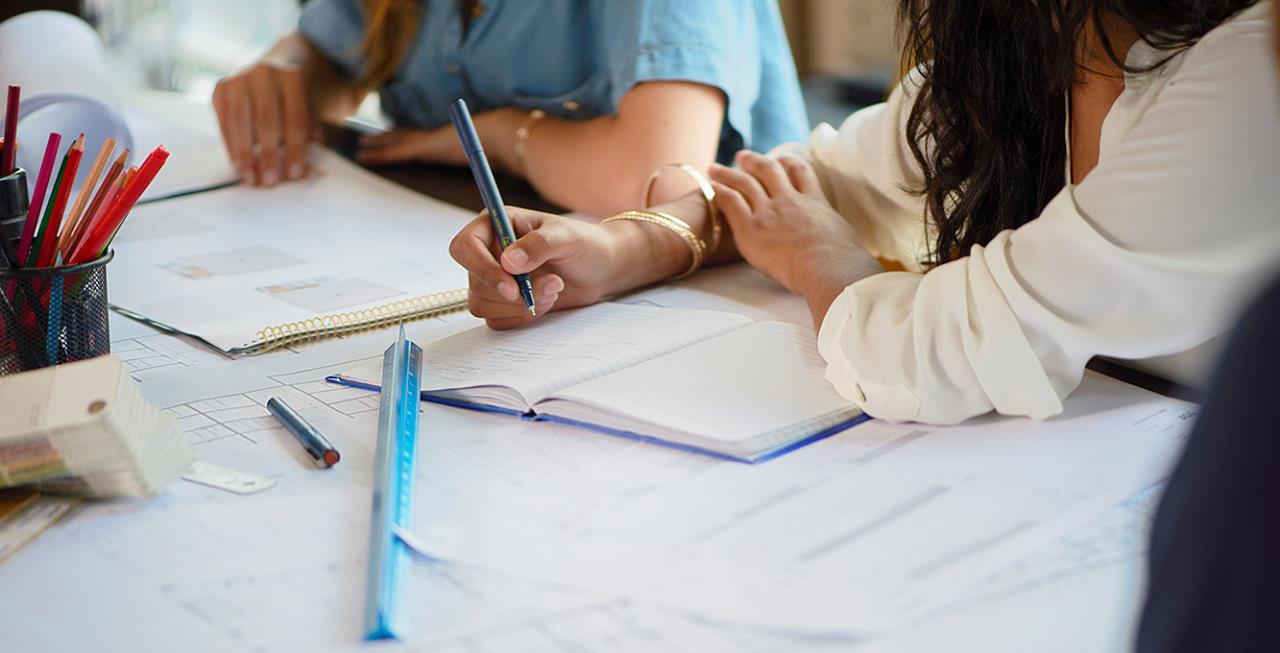 Step 4
Be available for questions
Confidential – for MetLife internal use only
[Speaker Notes: As much as we try to make things as clear and straightforward as possible, the enrollment process isn’t always so cut-and-dry. One of the easiest and most effective things you can do as a Plan Administrator is to be available for questions, and knowledgeable enough to answer them.  

If you have questions, you can reach out to your Relationship Management Team. If your plan has a Financial representative, they are also a good resource for you and your employees.]
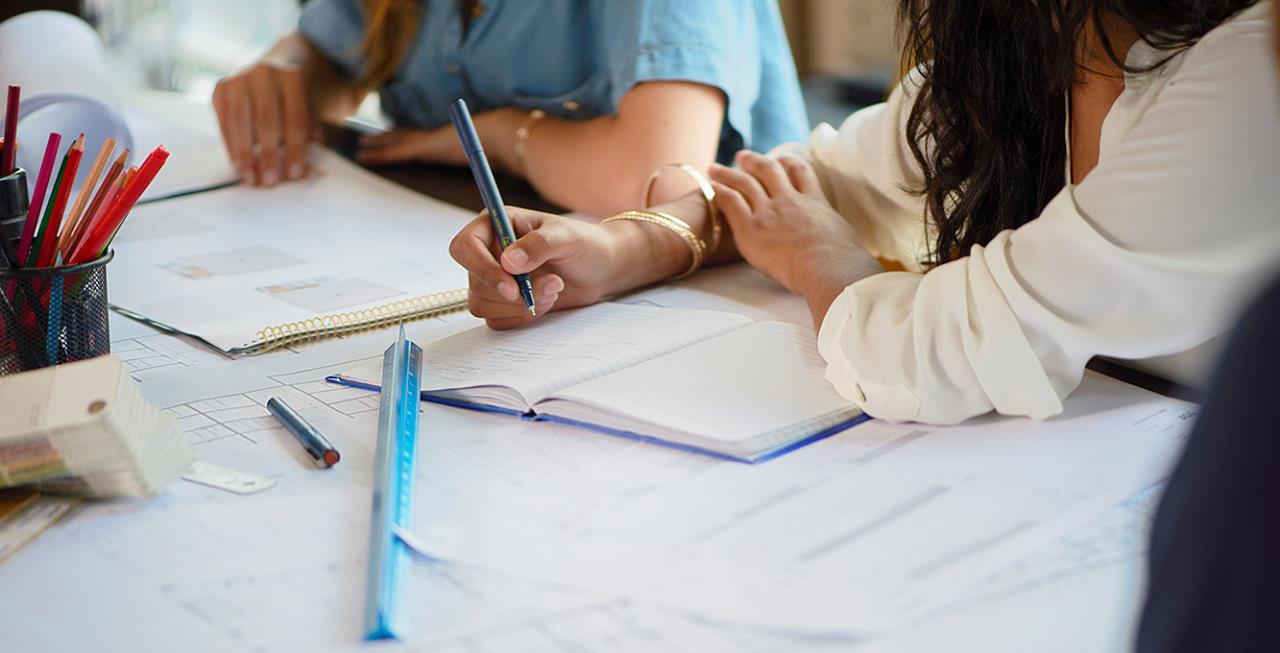 Step 5
Follow Up, Follow Up, Follow Up
Confidential – for MetLife internal use only
[Speaker Notes: Life is busy! We understand that enrolling in a retirement plan is likely not top-of-mind, but it should be! Once an employee hits that eligibility date, if you notice that time is slipping by, consider following up with employees to complete their online enrollment.]
Be the influence your employees need to retire ready.
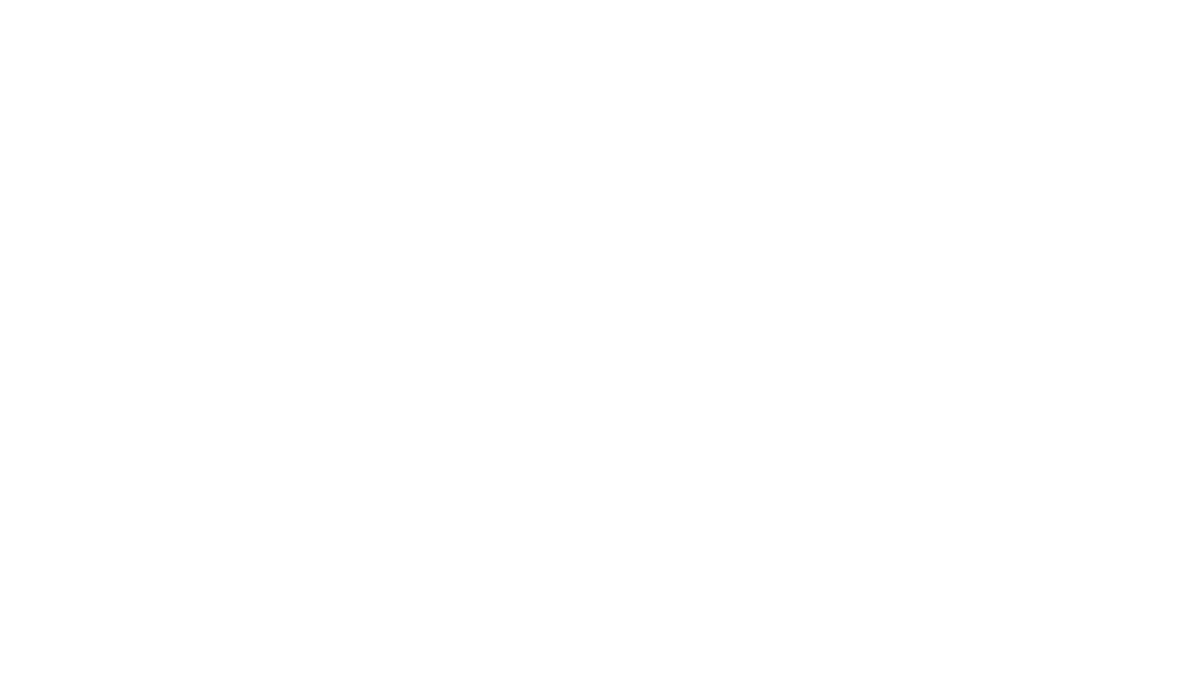 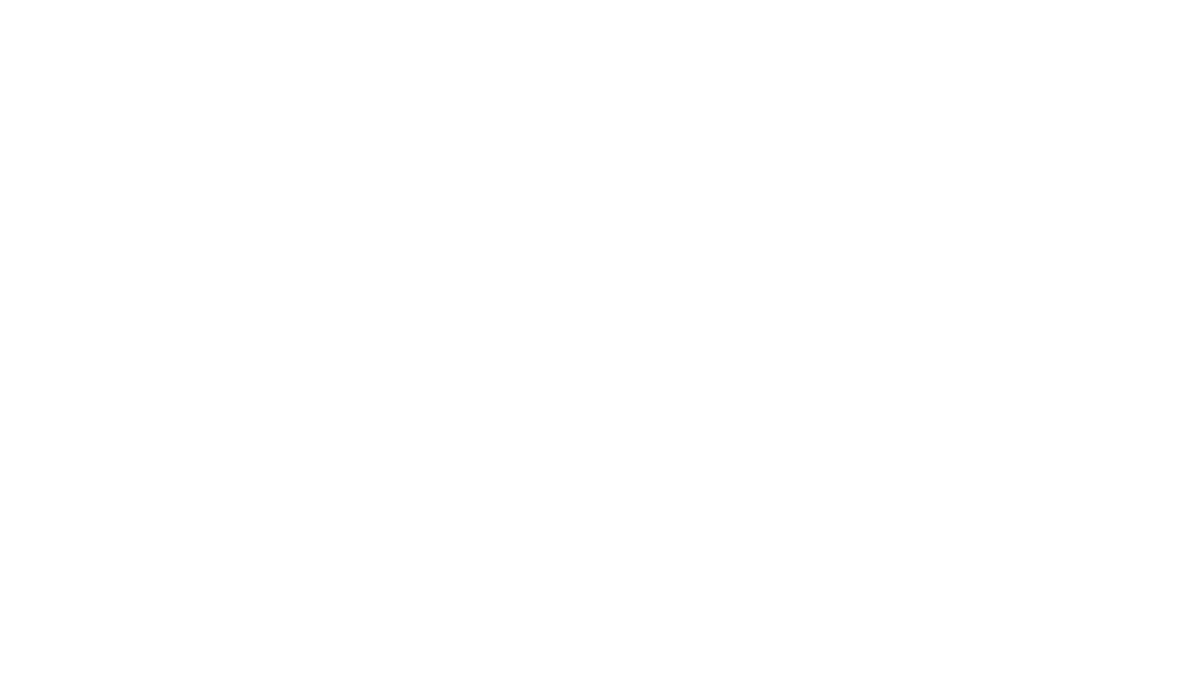 [Speaker Notes: Your employees have big retirement dreams. Be the influence they need. The path to financial wellness starts here.]
Follow these 5 Steps
5
2
4
1
3
Follow up with employees
Set reminders for employees' eligibility date
Access resources to encourage participation
Be available for questions
Collect Salary Deferral Forms
Confidential – for MetLife internal use only
[Speaker Notes: Here is a recap of the five steps.]
Questions?
[Speaker Notes: Contact your Relationship Management Team or email enrollnow@metlife.com
Visit metlife.com/planresources]
Thank you.
Metropolitan Life Insurance Company | New York, NY 10166 MLR11012020-1 L1022026720[exp1024][All States][DC]  © 2022 MetLife Services and Solutions, LLC